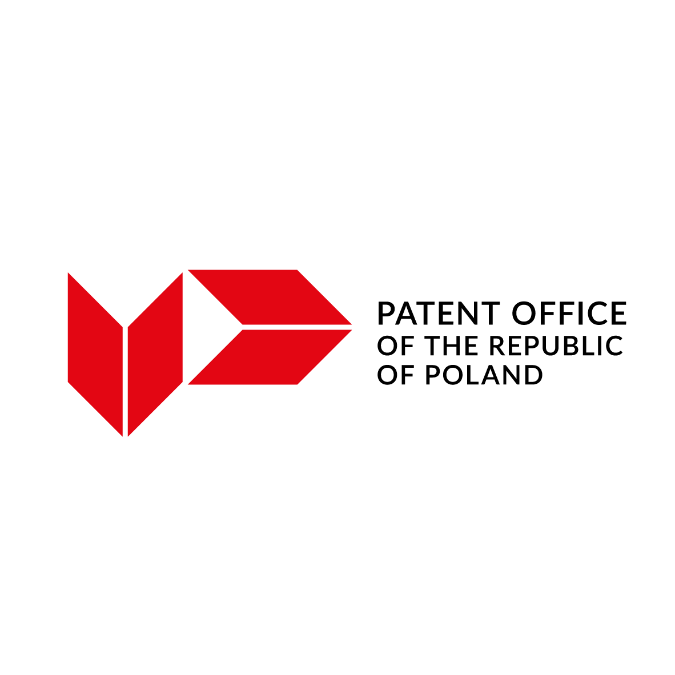 Confidentiality and ensuring validity
Aleksandra Heromińska
27 November 2024
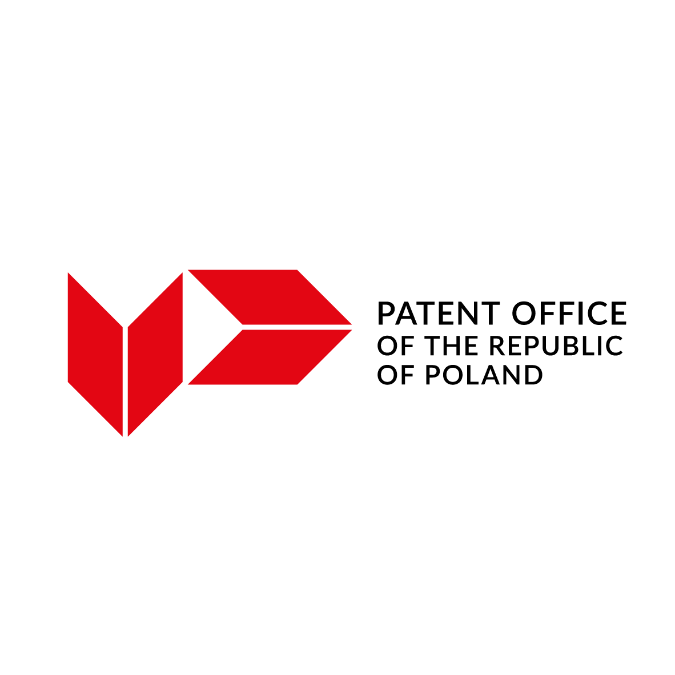 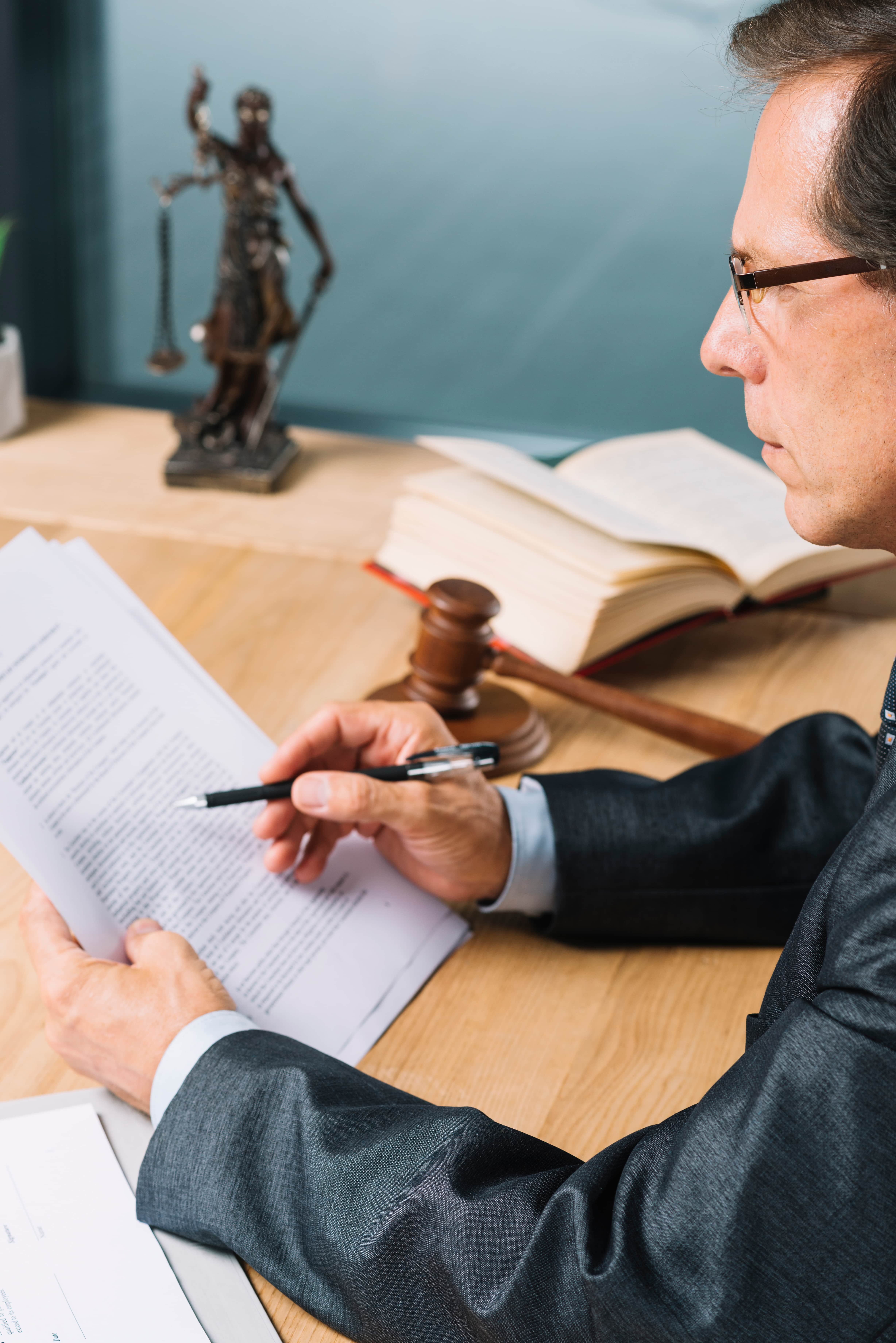 The qualifying exam is organized by the Polish Chamber of Patent Attorneys
Always in written form
Always takes place at the headquarters 
       of the Polish Chamber of Patent Attorneys
1
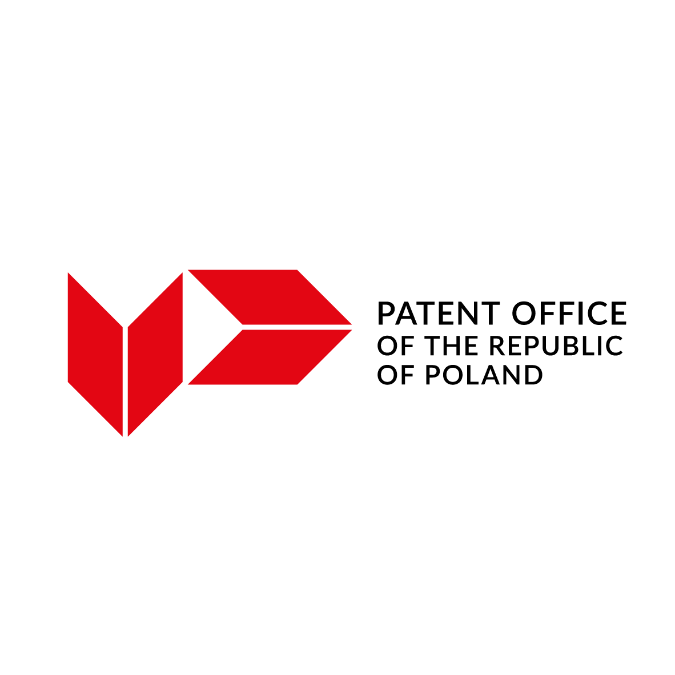 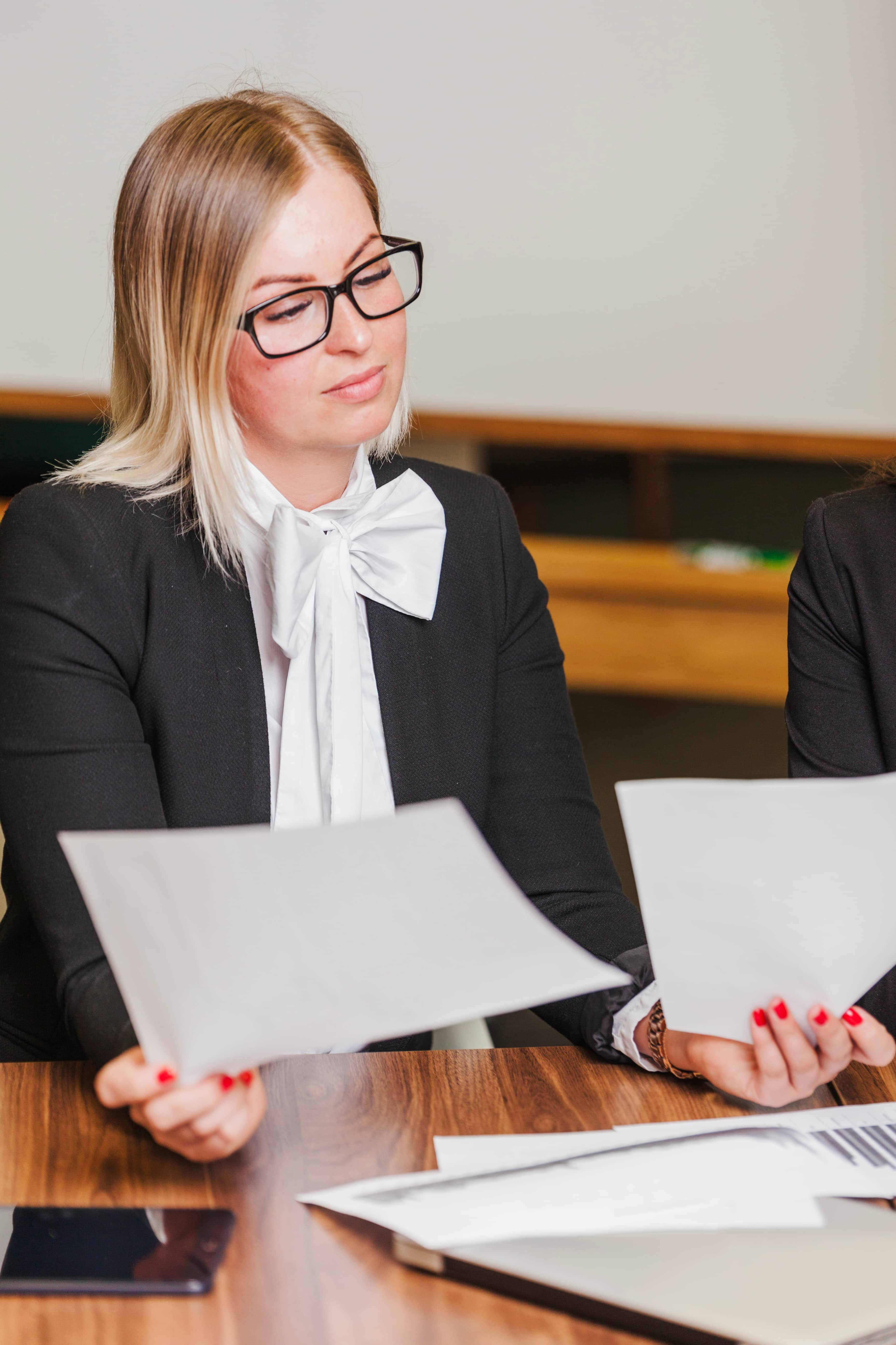 The qualifying exam 
is fully confidential 
and coded, at all stages
During the exam
During the evaluation process 
     by the Examination Board
The publication of results is also coded
2
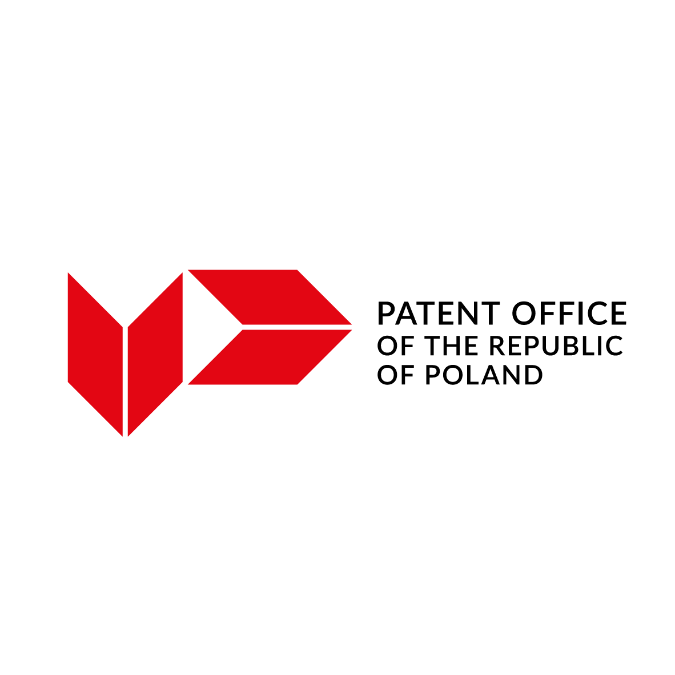 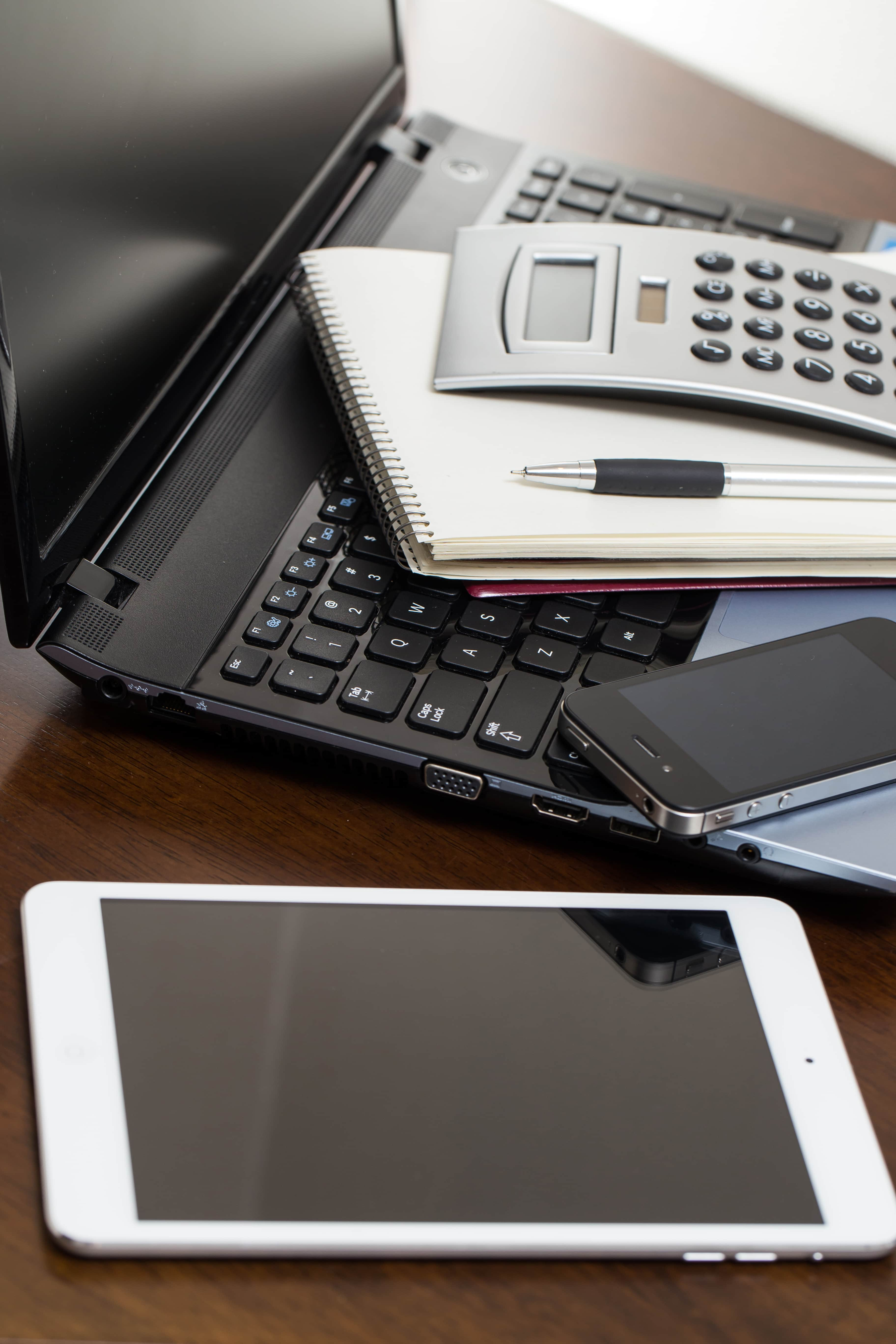 Before taking the qualifying exam
THE CANDIDATE
Submits a declaration that he/she 
     is not in a conflict with any member of the 
     Examination Board 
	(professional or personal) 

Deposits laptops, phones 
     and other electronic equipment
3
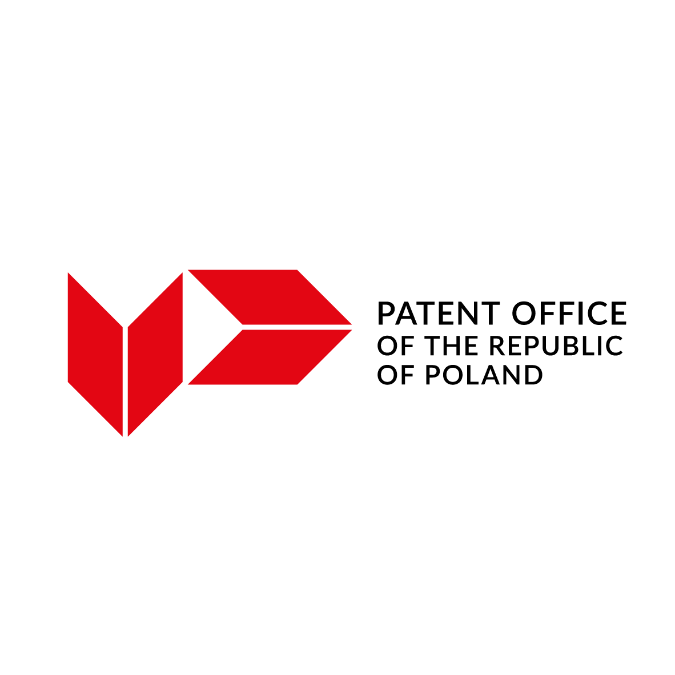 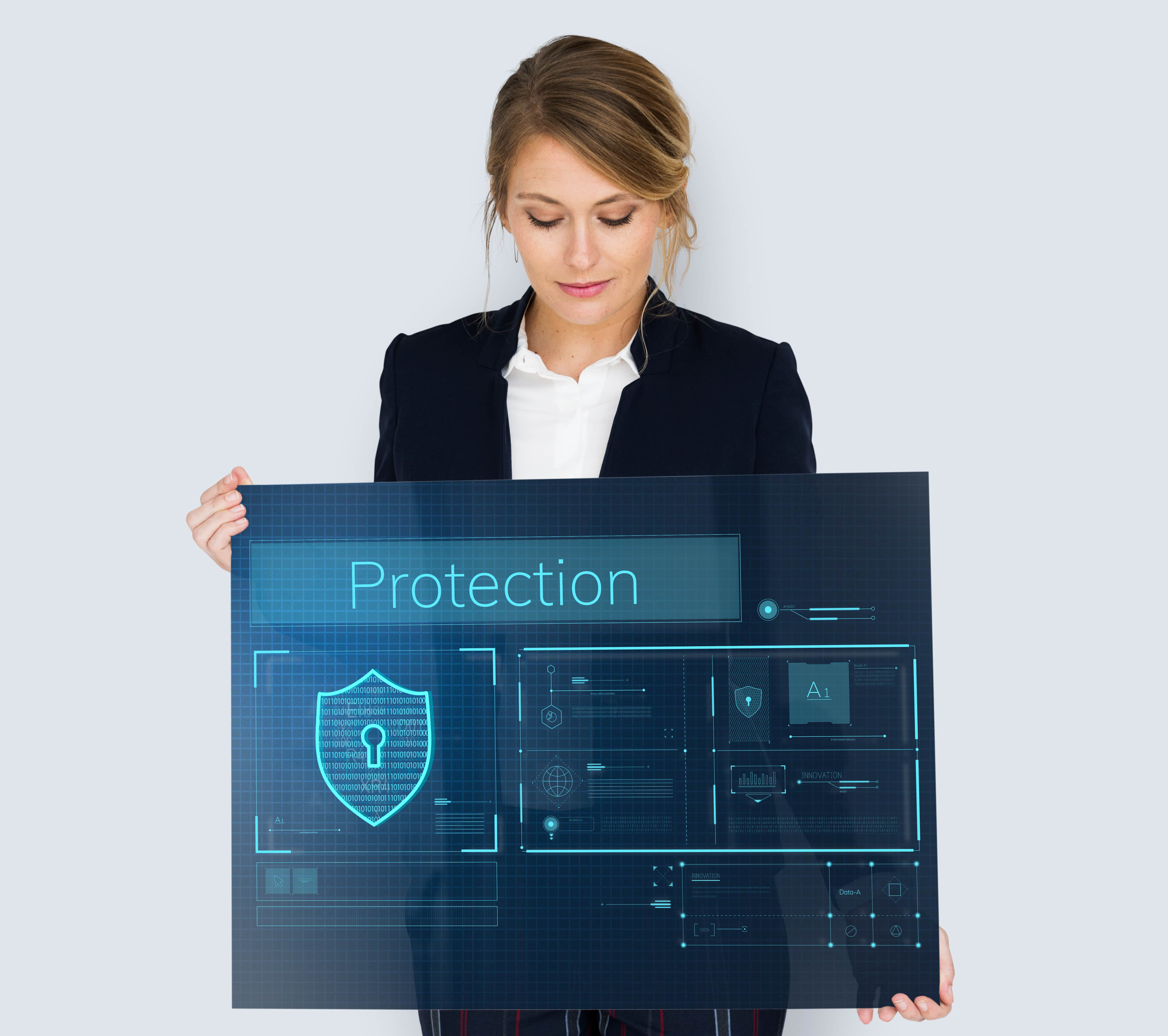 Selects an envelope with a digital code to which  he/she assigns the personal details(During the exam only the selected digital code can be used)
Identifies the examination paper with the digital code
The same digital code must be used for all 3 days of the qualifying exam
The paper signed with the name and surname can be disqualified and not checked by the Examination Board
4
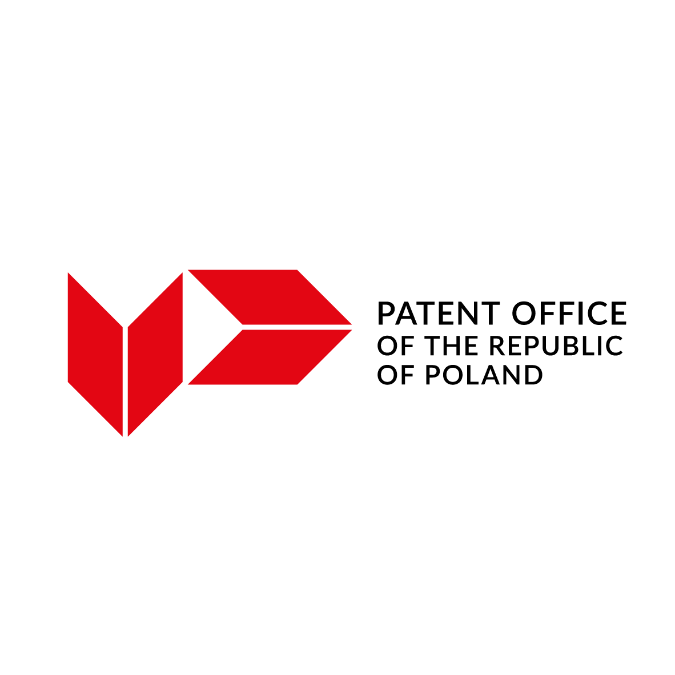 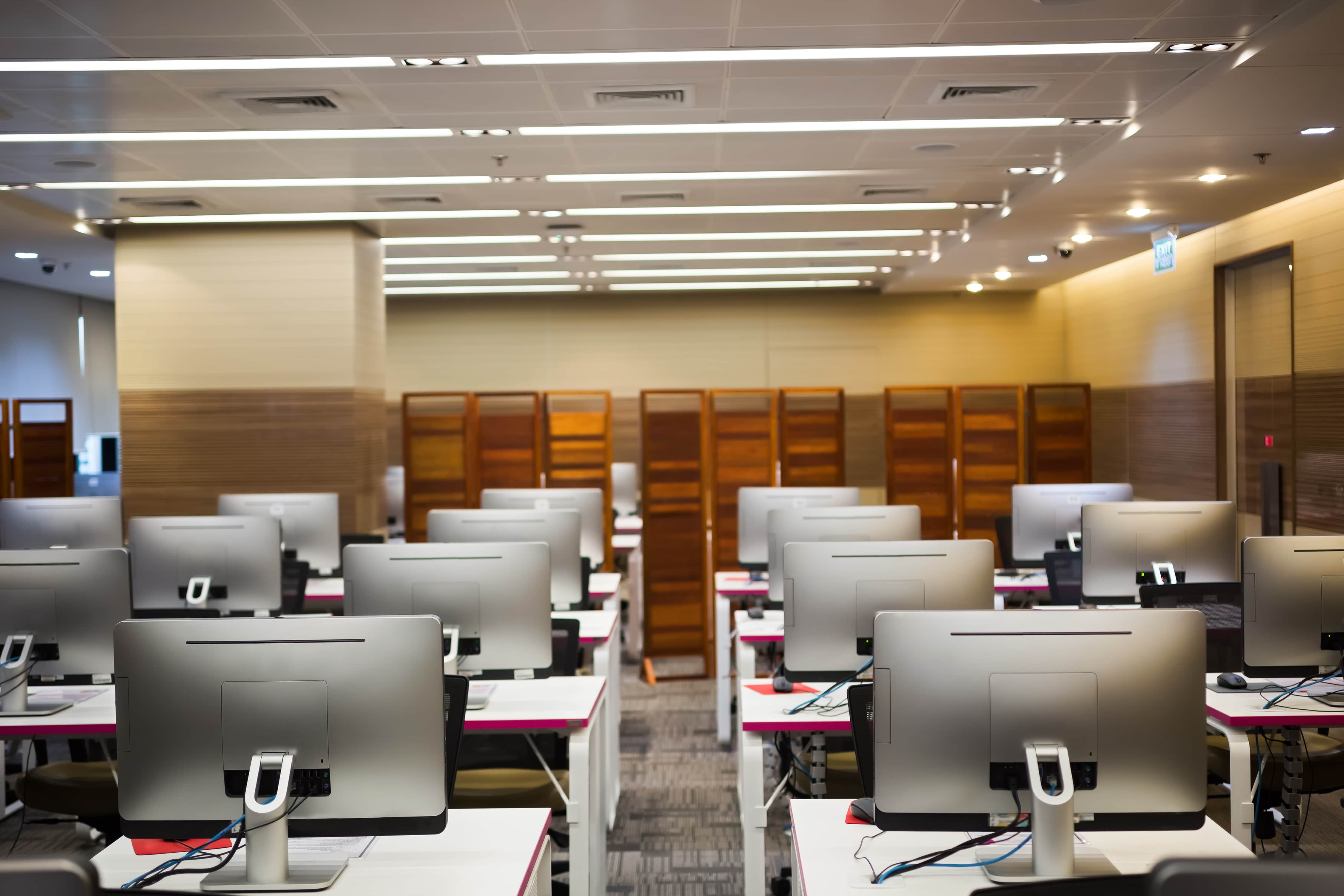 POLISH CHAMBER 	OF PATENT ATTORNEYS
Allocates a computer to each of the candidates
Assigns a seat numer in the examination
     room 
	(The seat numer is different every day)
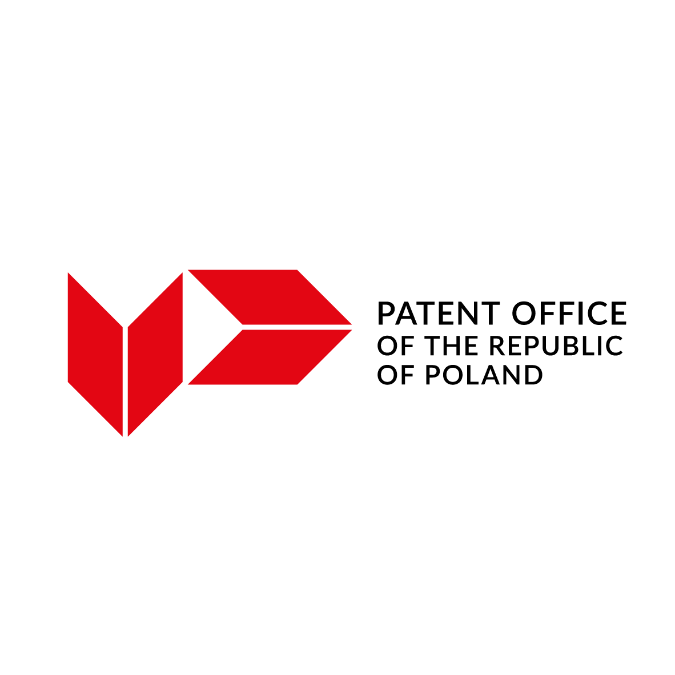 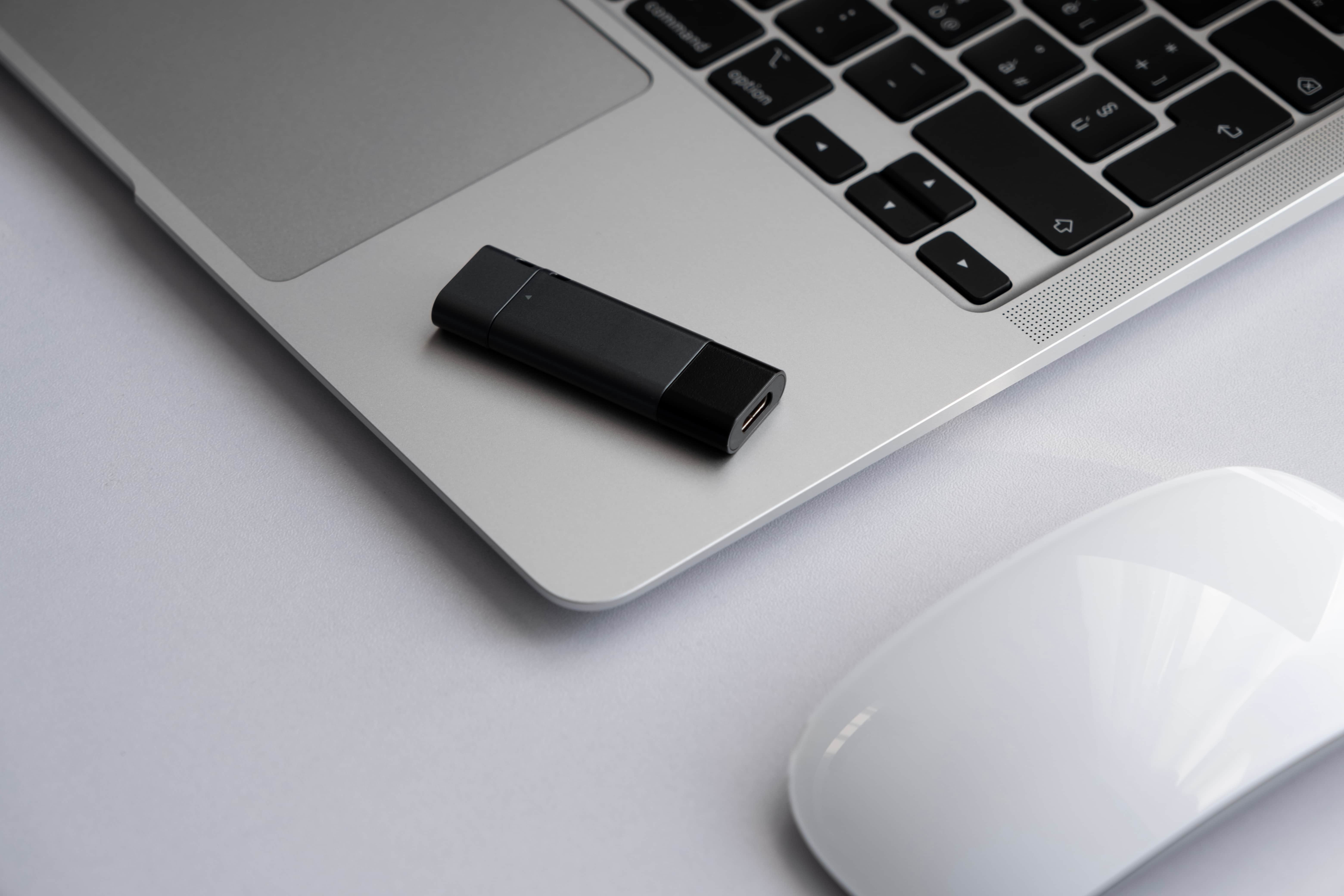 During the qualifying exam
The candidate receives a pendrive with 
     exam questions
The candidate receives a pendrive with 
     the scanned materials that can be used
The candidate is allowed to use legal acts and commentaries on regulations which he/she must report before the exam starts
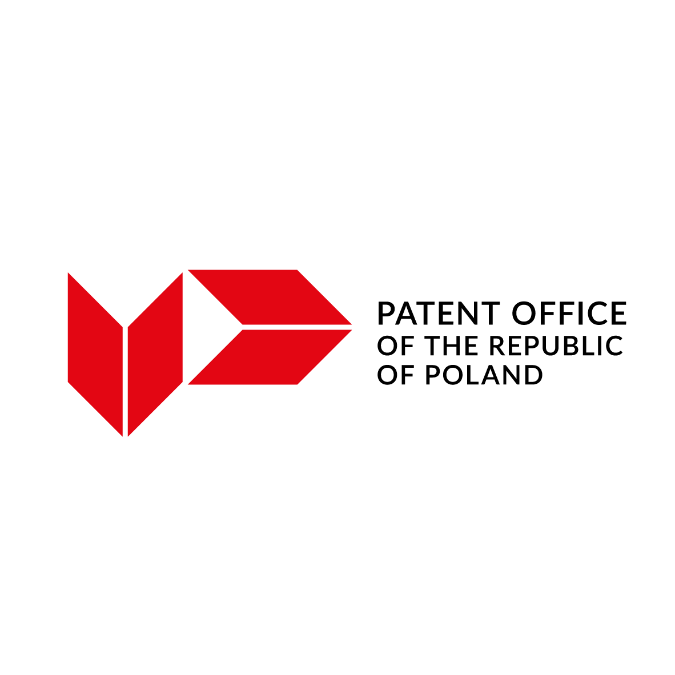 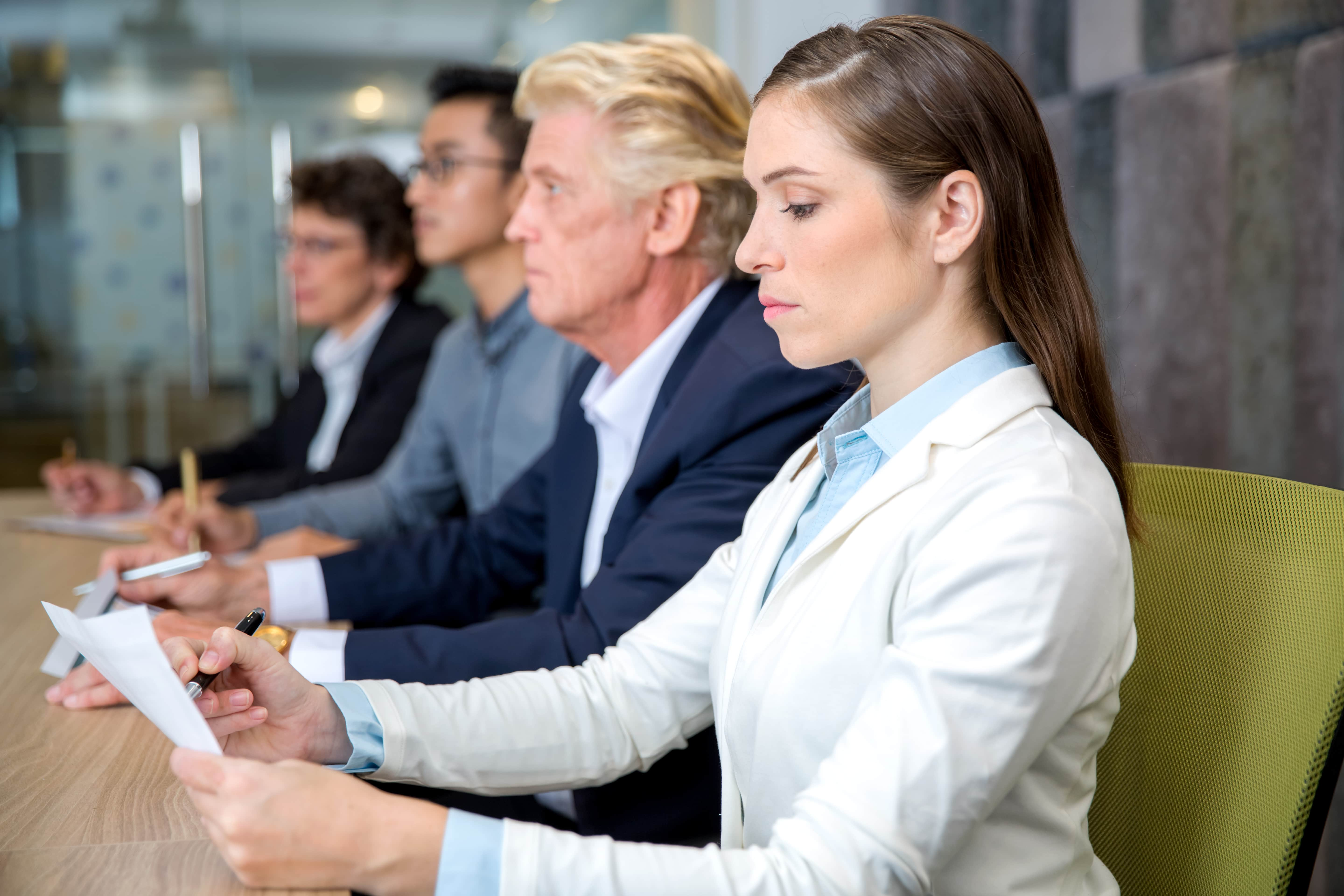 During the evaluation proces
The Examination Board checks the coded paper
All stages of the evaluation process
     must be coded
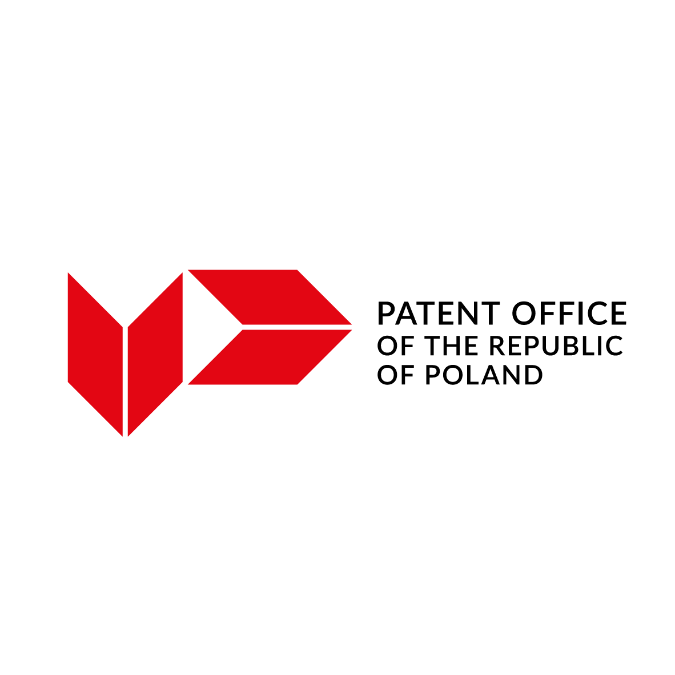 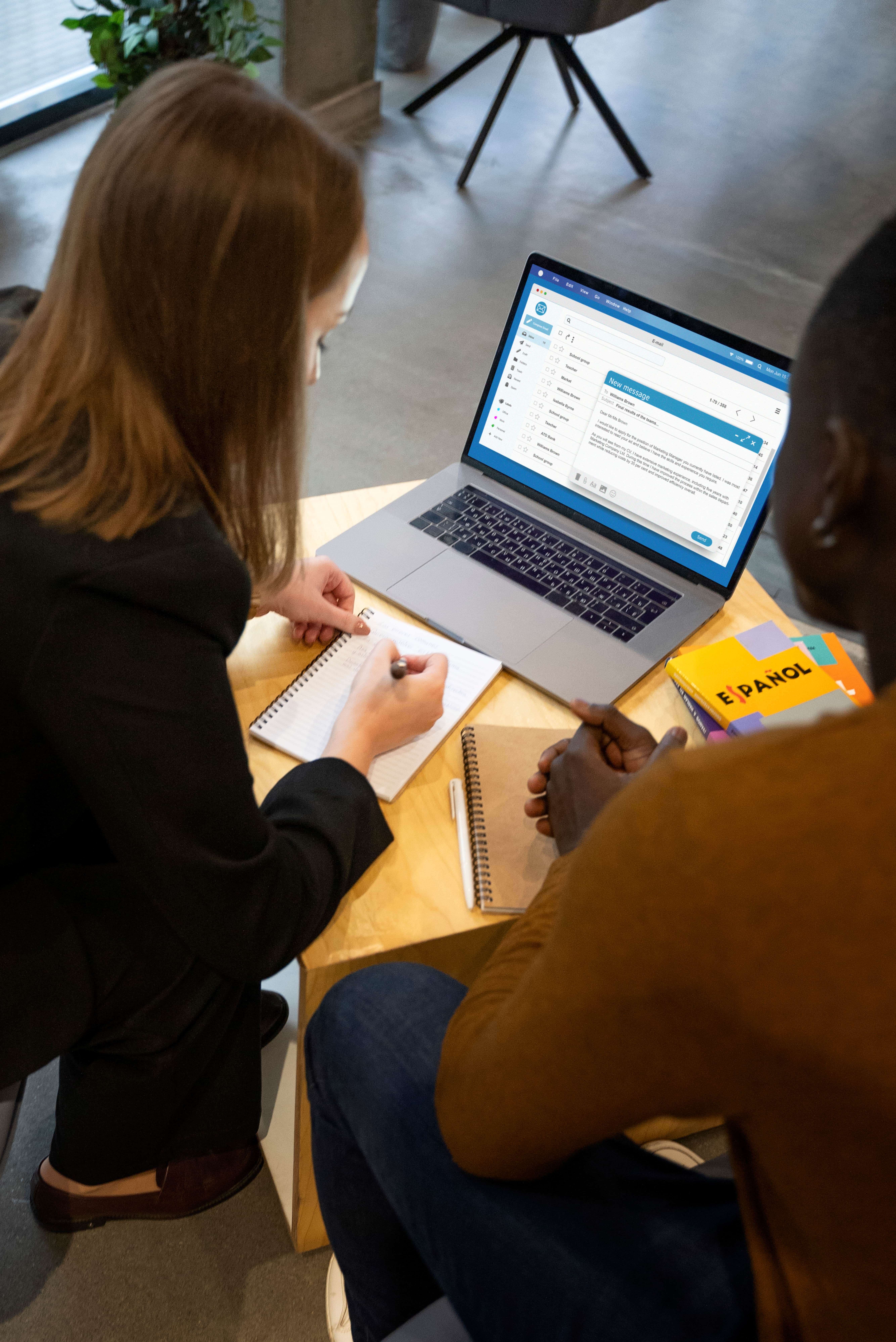 After the qualifying  exam
The results of the final exam are published on
      the Polish Chamber of Patent Attorney’s website
       (Always using the digital codes) 

The candidate finds his/her own digital code 
       and thus decodes the paper

        (Using an envelope in which the name is assigned to the code)
9
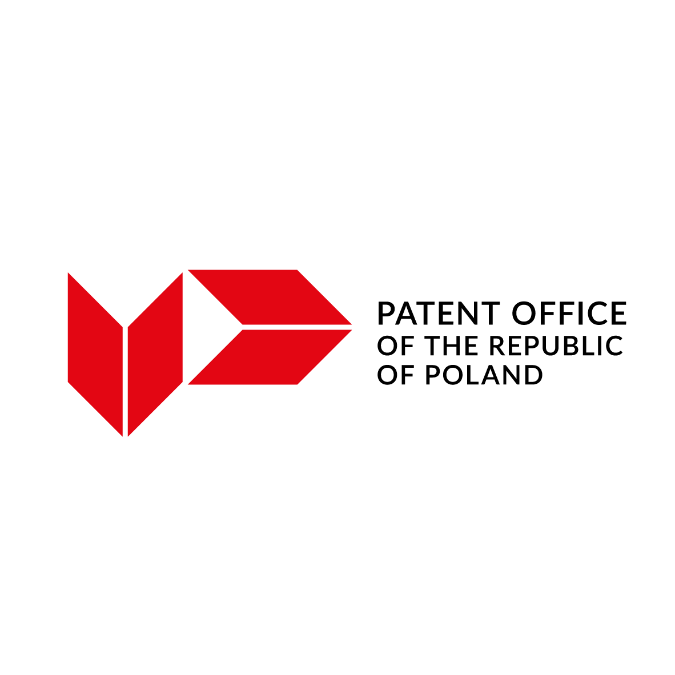 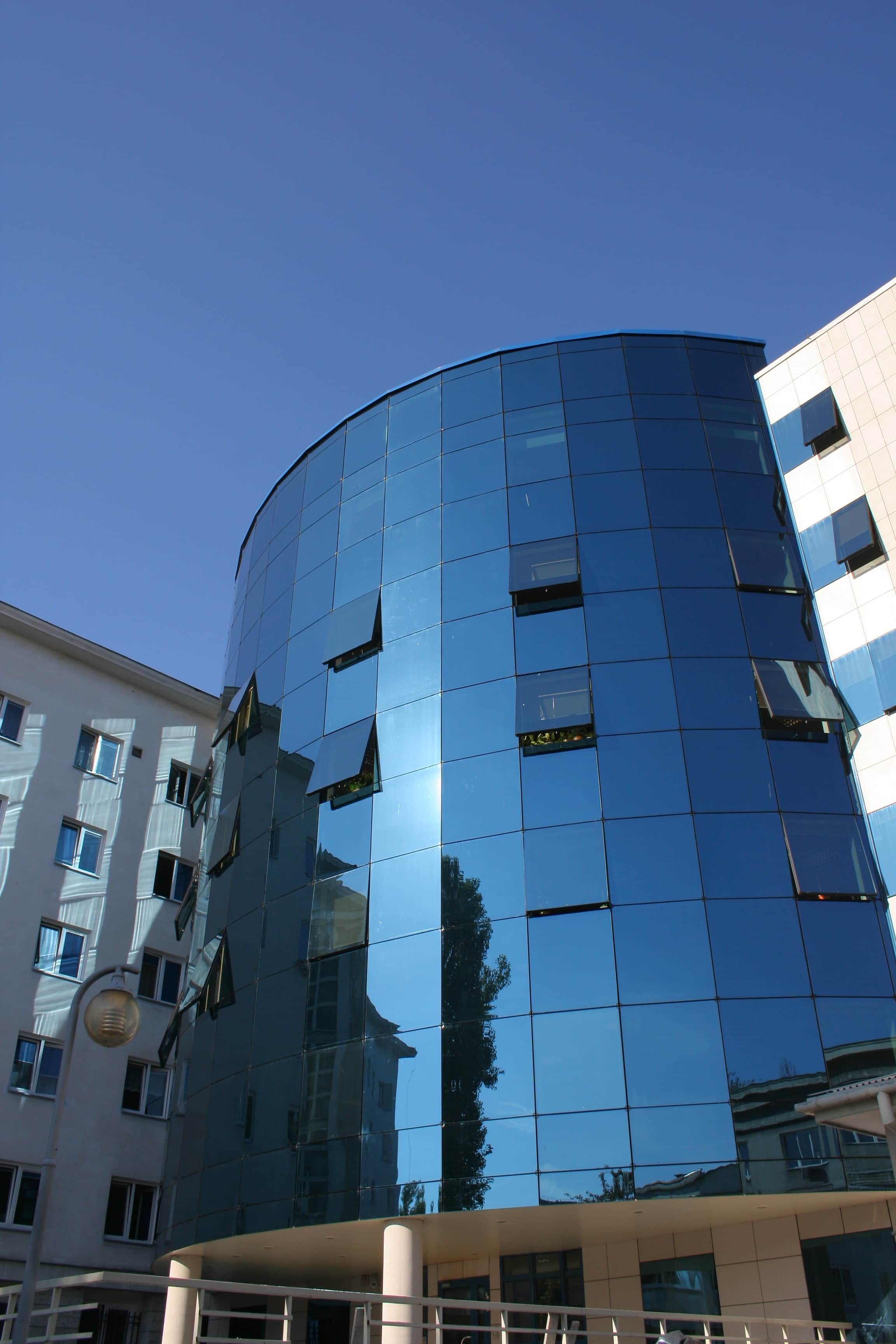 Positive result of the qualifying examTHE CANDIDATE
Takes an oath before the President of the Patent 
      Office of the Republic of Poland
       (Patent Office of the Republic of Poland)
Submits a request to the Patent Office 
      of the Republic of Poland for entry on the official
      list of Patent Attorneys 

      (Within 6 months from taking the qualifying  exam 
        If this deadline is missed, the qualifying exam must be retaken)
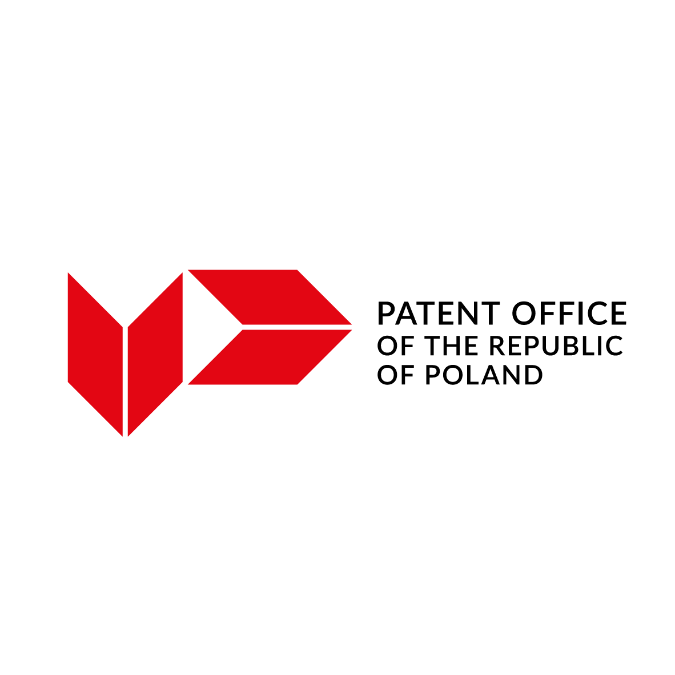 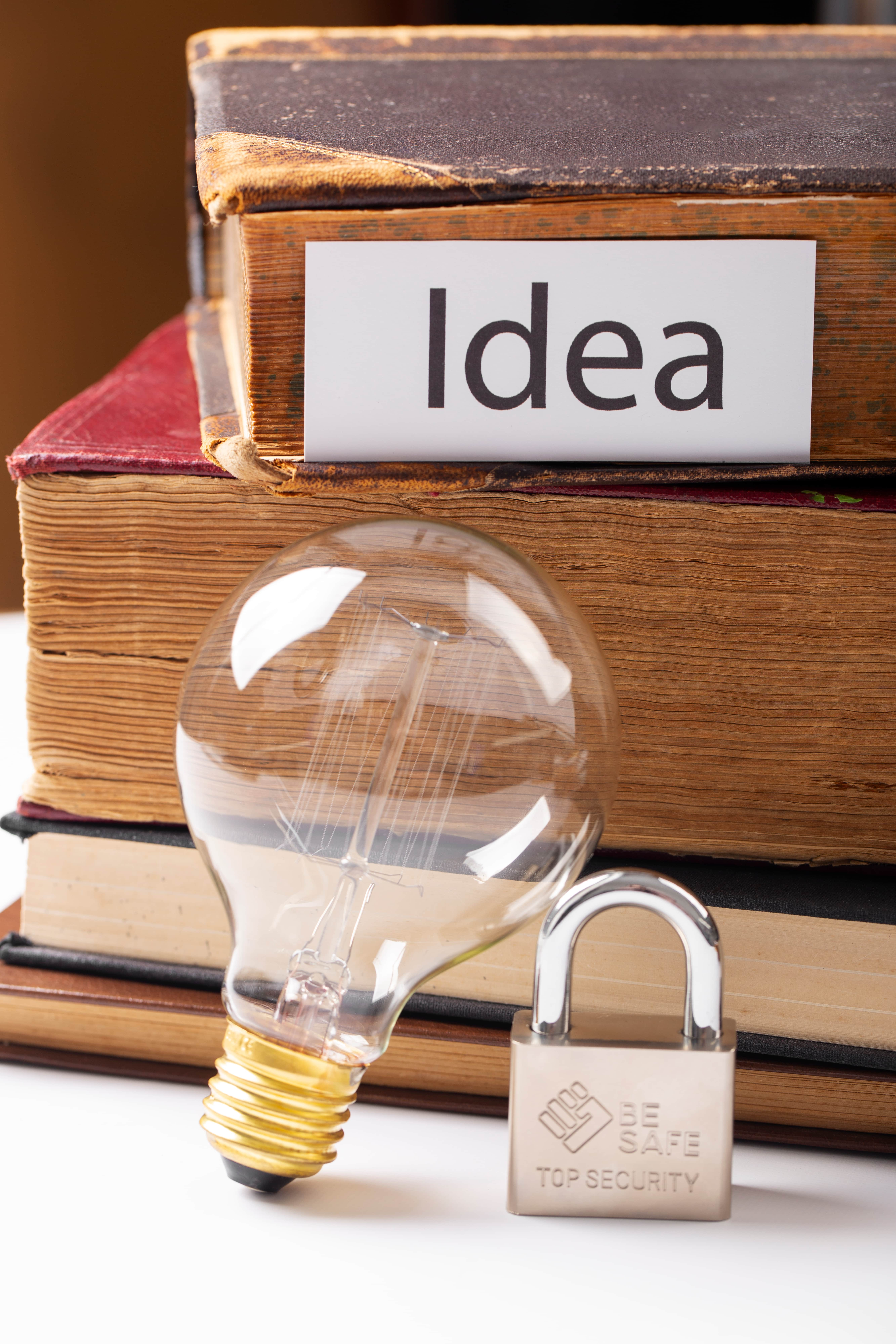 Patent Attorney Certificate obtained in Poland
Authorizes to be a professional representative 
   in the field of Industrial Property Rights specified
   in the Act of 30 June 2000 – Industrial Property Law
12
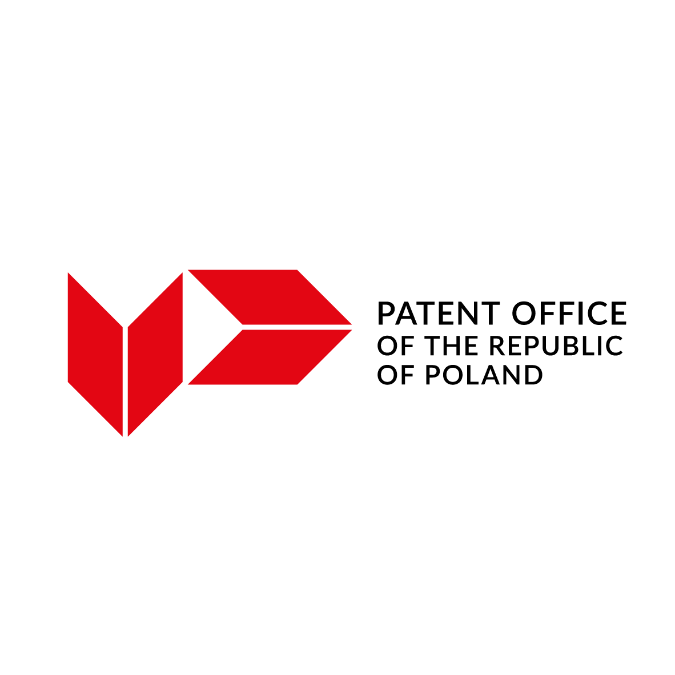 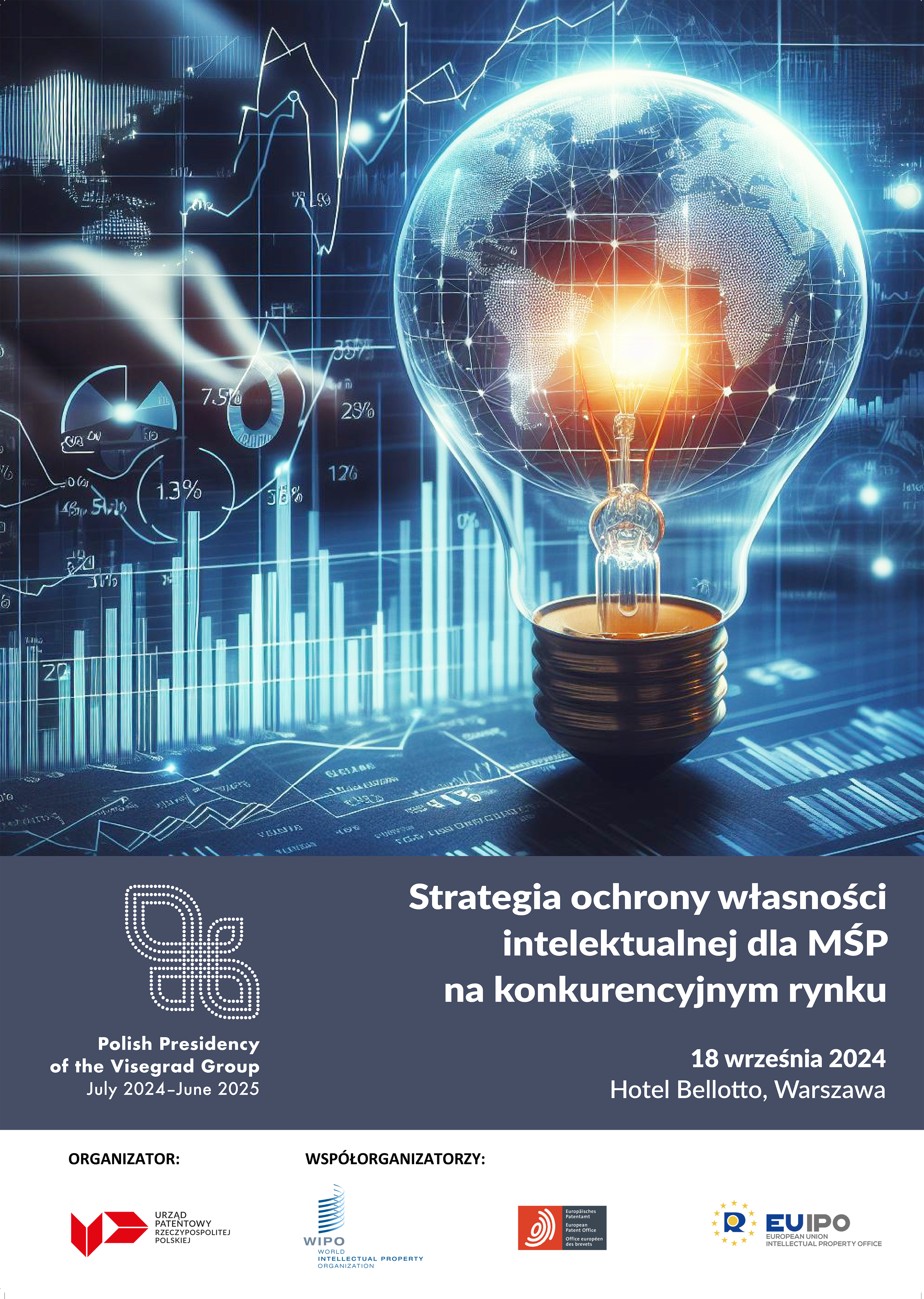 inventions
utility models
trademarks
industrial designs
geografical indications
topographies of integrated circuits
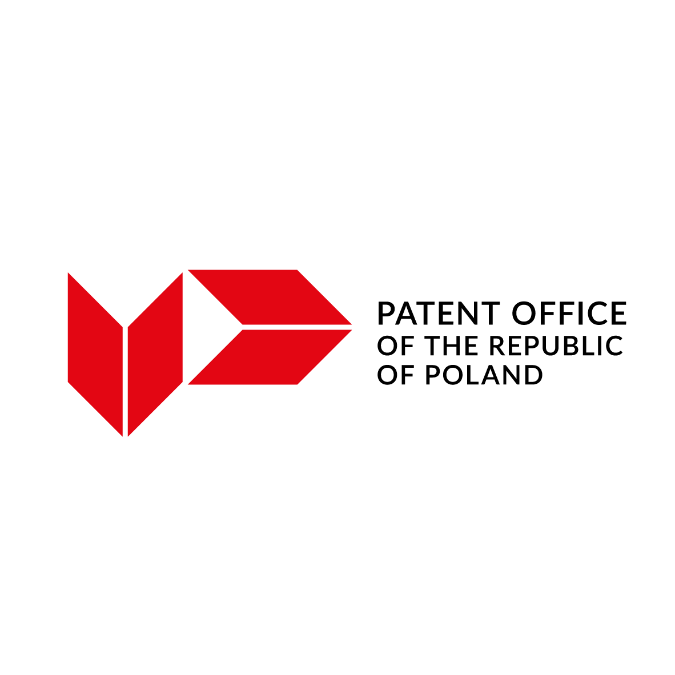 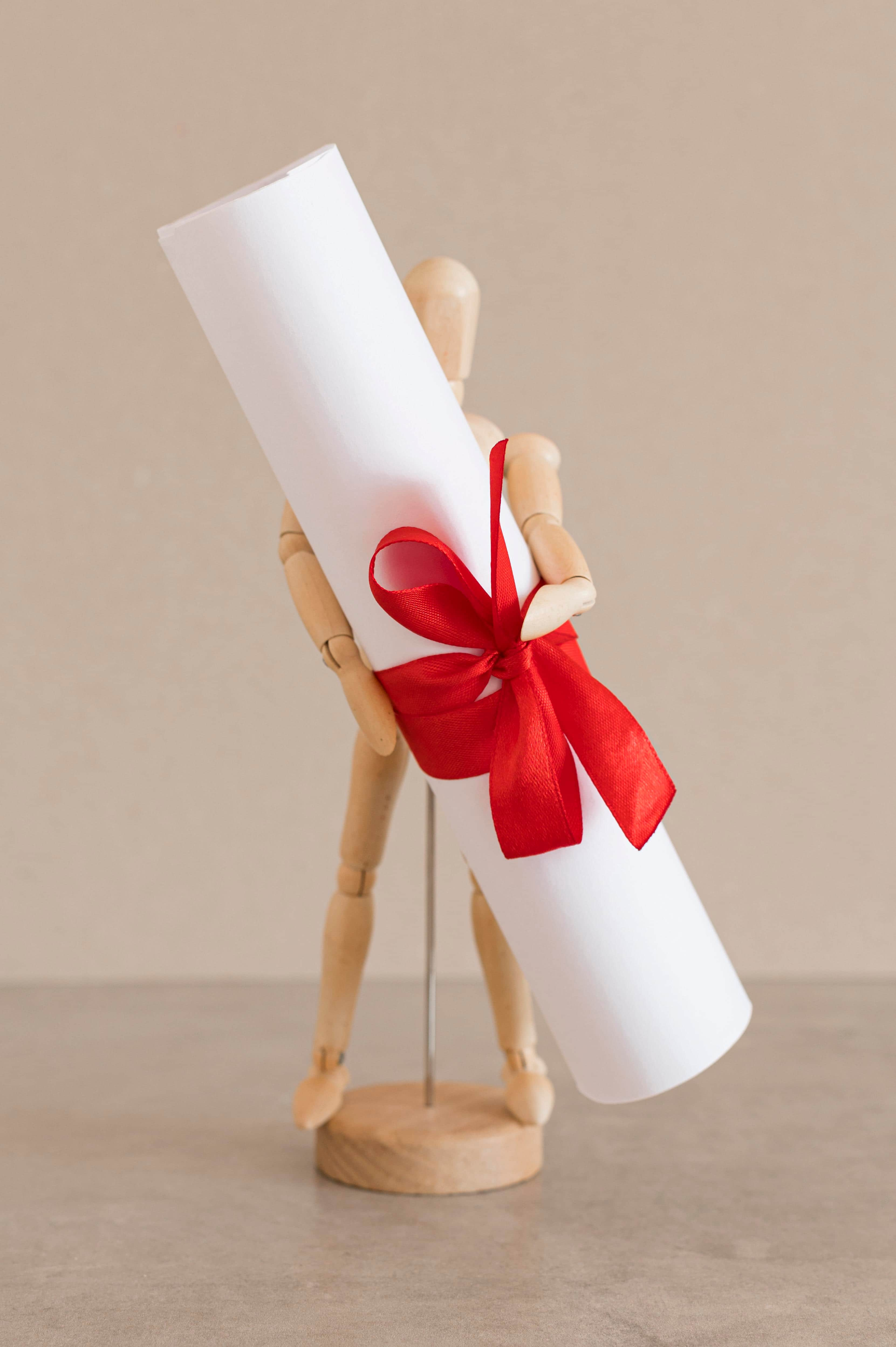 Allows to submit an application to the European Union Intellectual Property Office (EUIPO) in Alicante for entry on the list of professional representatives before the EUIPO
trademarks
industrial designs
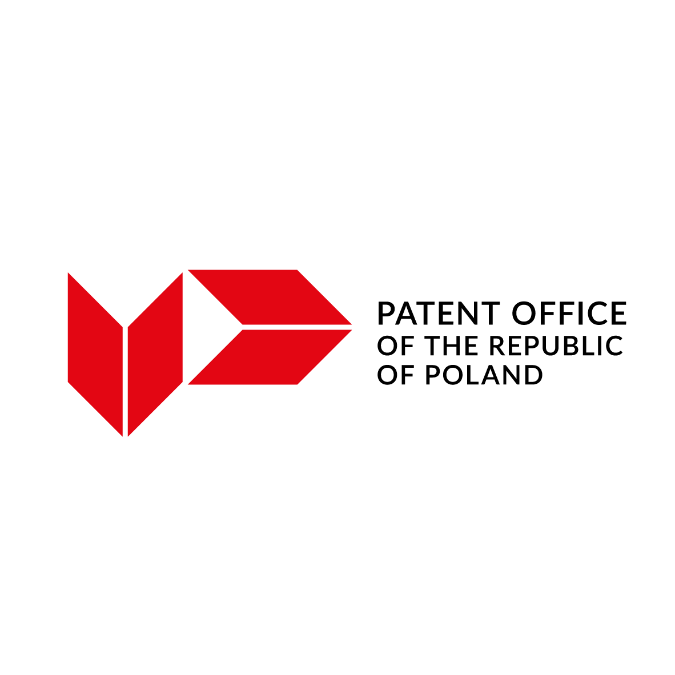 Thank you for your attention 
Aleksandra Heromińska
Aleksandra.herominska@uprp.gov.pl